DAQ of UITF 200 keV Mott Polarimeter
New 200 keV Mott DAQ
Riad Suleiman
Wednesday, December 8, 2021
Vacuum Chamber
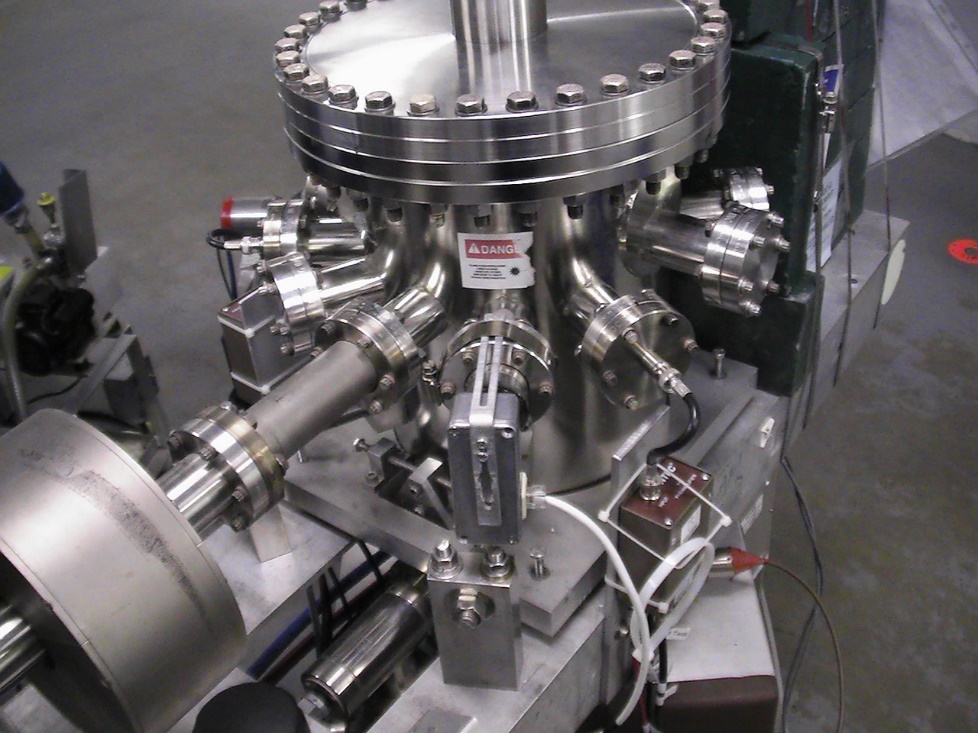 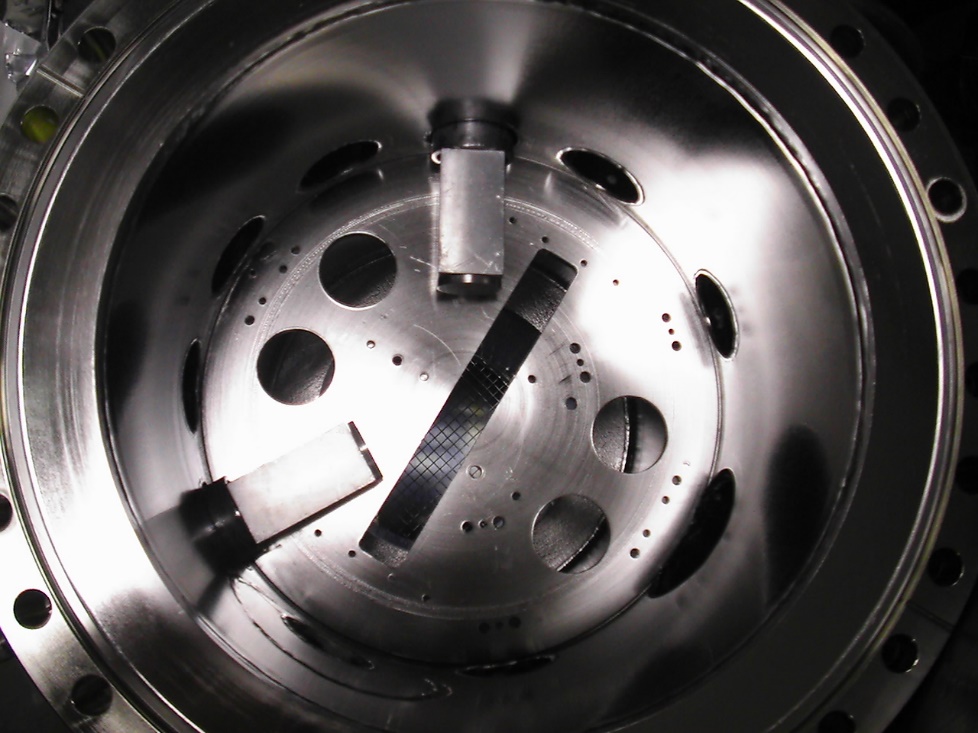 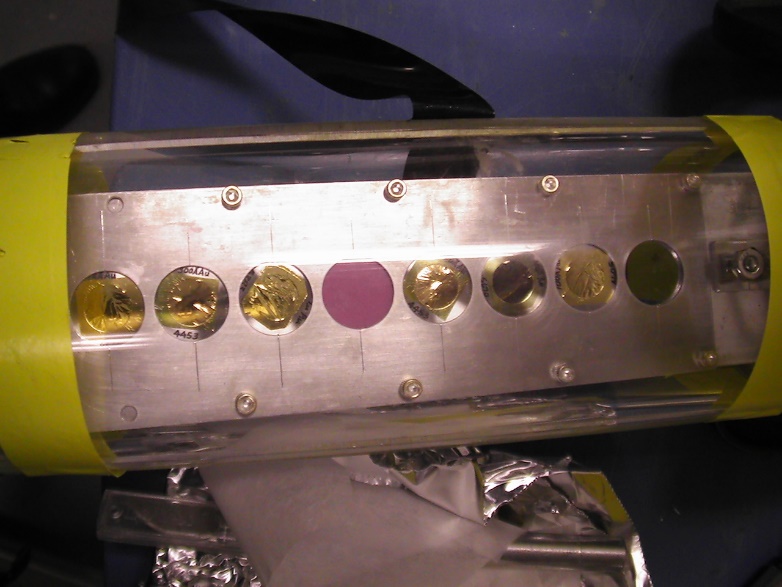 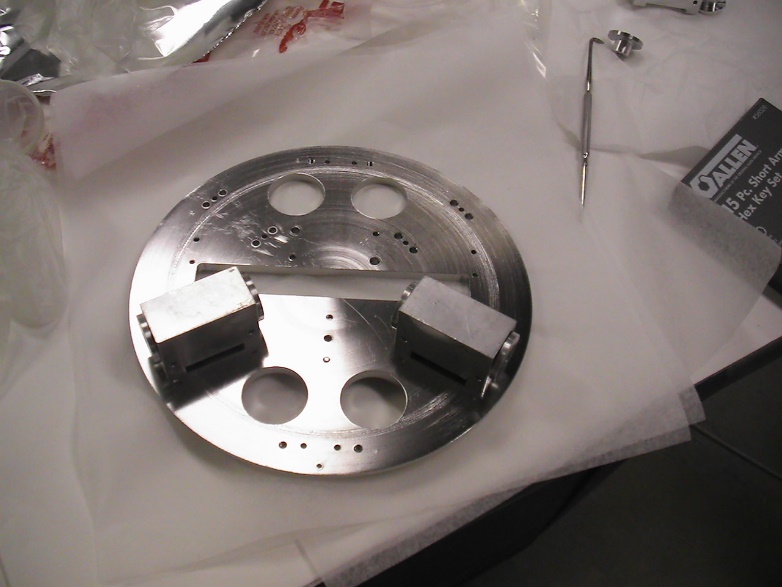 Talk Title Here
2
Measuring Mott Asymmetry
How to measure the Mott Asymmetry A?
For one helicity state, measure the left and right detector counting rate,           and 
Flip the electron polarization, measure the counting rate again,         and 
Calculate the cross-ratio (r),




Then, the Mott Asymmetry (A), 





This cancels false asymmetries from detector efficiency, beam current, target thickness, and solid angle
Talk Title Here
3
Measuring Instr. Asymmetry
How to measure the Instrumental Asymmetry A1?
For one helicity state, measure the left and right detector counting rate,           and 
Flip the electron polarization, measure the counting rate again,         and 
Calculate the cross-ratio (x1),




Then, the Instrumental Asymmetry (A1), 




This measures asymmetries from detector efficiency and solid angle but cancels beam current and target thickness
Talk Title Here
4
Measuring Instr. Asymmetry
How to measure the Instrumental Asymmetry A2?
For one helicity state, measure the left and right detector counting rate,           and 
Flip the electron polarization, measure the counting rate again,         and 
Calculate the cross-ratio (x2),




Then, the Instrumental Asymmetry (A2), 




This measures asymmetries from beam current and target thickness but cancels detector efficiency and solid angle
Talk Title Here
5
Sherman Function and Differential Cross Section, Au
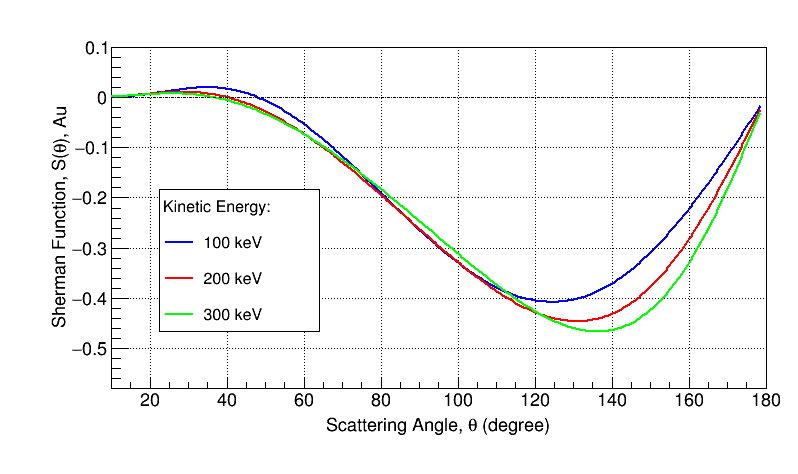 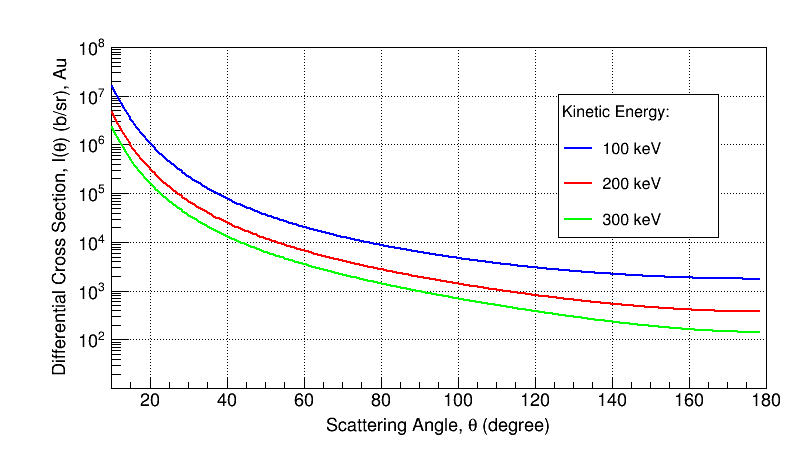 Talk Title Here
6
Sherman Function and Differential Cross Section, Ag
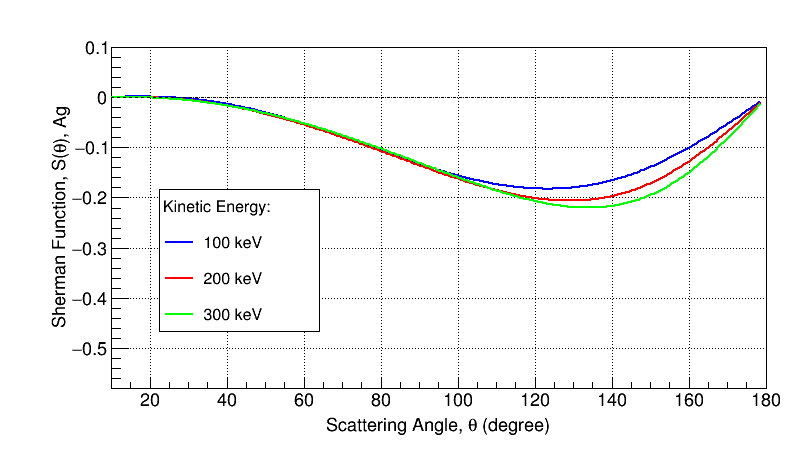 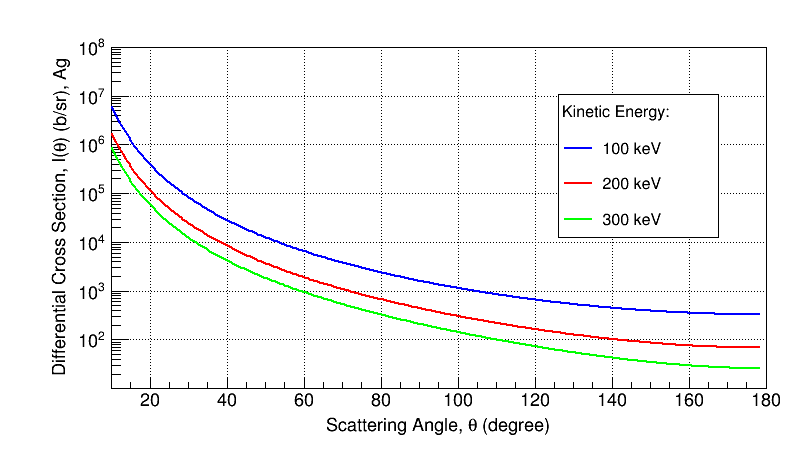 Talk Title Here
7
ORTEC Electronics
Have these modules:
(1) ORTEC 710 Quad High Voltage Bias Supply (1 - 1000 V)
(2) ORTEC 142A Preamplifier for detector input capacitance 0 to 100 pF (conversion gain 45 mV/MeV)
(2) ORTEC 142B Preamplifier for detector input capacitance 100 to 400 pF (conversion gain 20 mV/MeV)
(2) ORTEC Model 590A  Amplifier and Timing Single-Channel Analyzer (SCA)
(2) ORTEC Model 570  Amplifier
Talk Title Here
8
ORTEC Detectors
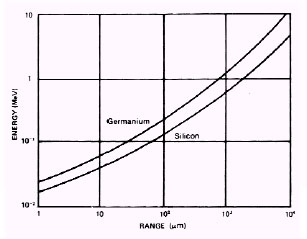 Zero Transmission Rage vs. Energy for Electrons in Silicon
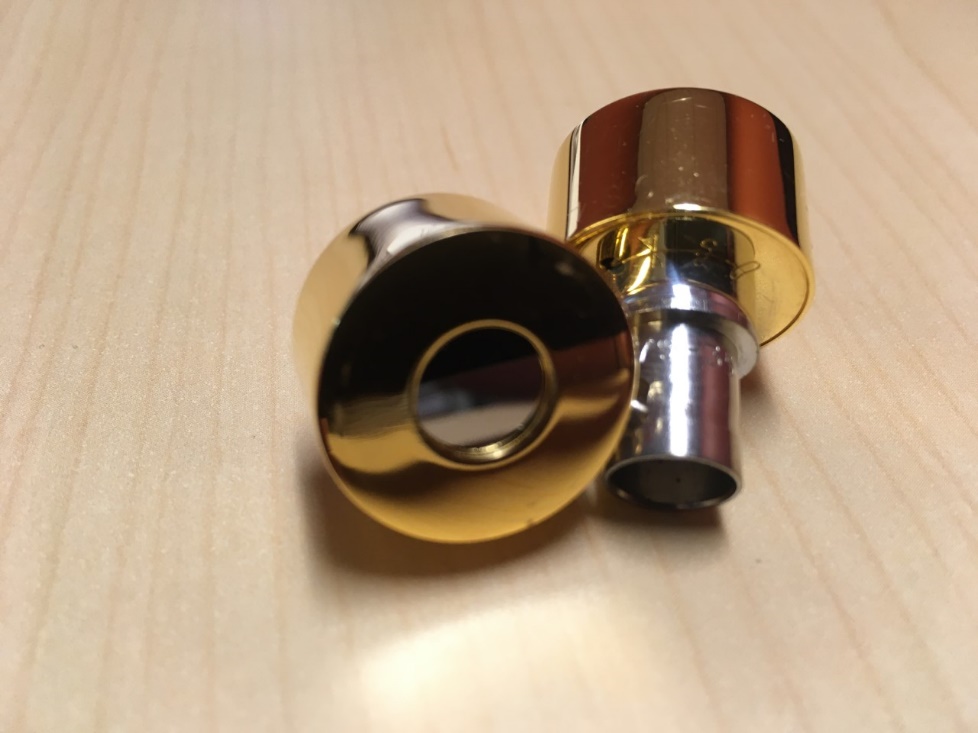 Talk Title Here
9
Single-Channel Analyzer (SCA)
SCA Out:
 Standard NIM of +5 V, 500 ns wide if the amplified signal passes the threshold of the Lower Level discriminator
Connect to Scaler 

Amp Out:
Energy output (Amplified: x5 to x1250)
Connect to fADC
Talk Title Here
10
Summer 2008 Test at CEBAF Injector
100 / 500 keV
Talk Title Here
11
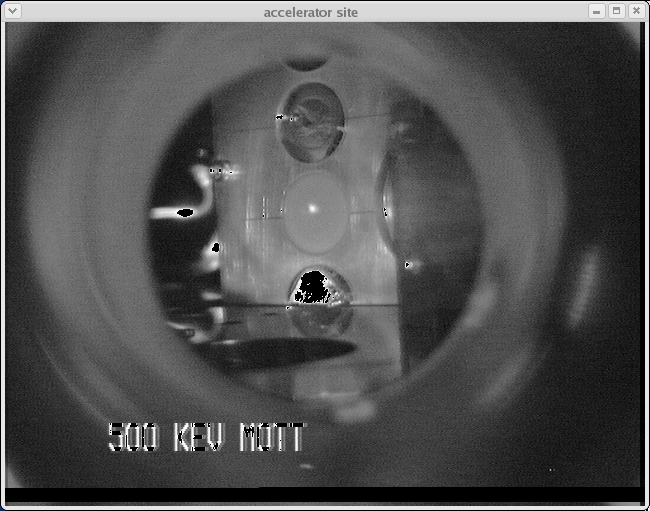 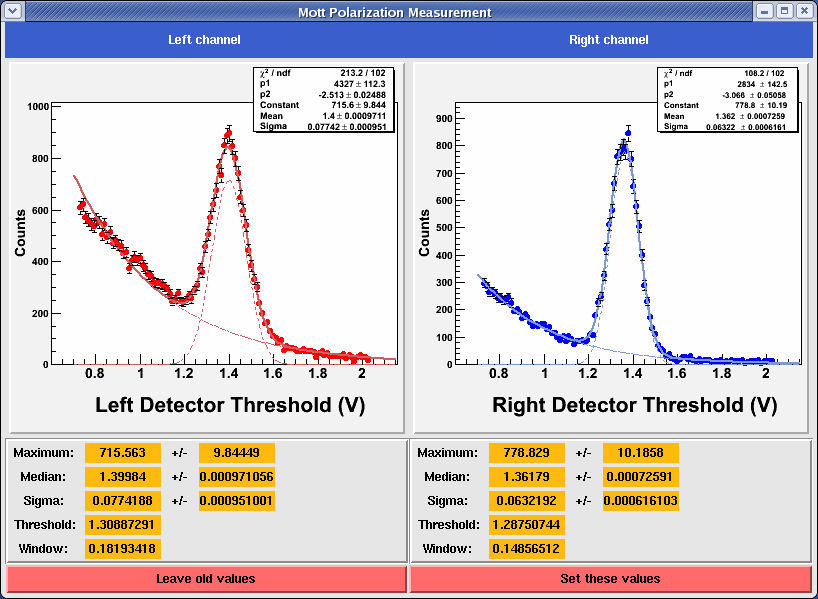 Talk Title Here
12
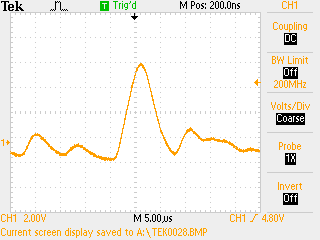 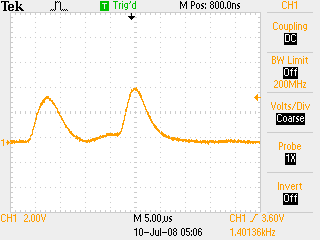 Left Detector
Right Detector
Note: the timing output is 50 ns wide signals with 5 ns rise time (picture pending)
Left Preamp T Output
Right Preamp T Output
Talk Title Here
13
The old 100 keV DAQ
Talk Title Here
14
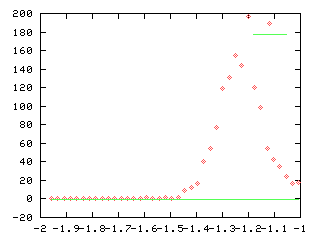 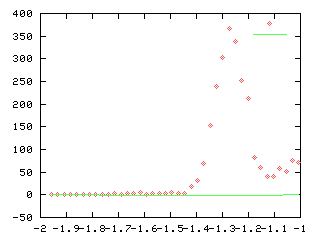 100 keV, ITS Cave
100 keV, CEBAF Tunnel
500 keV, CEBAF Tunnel
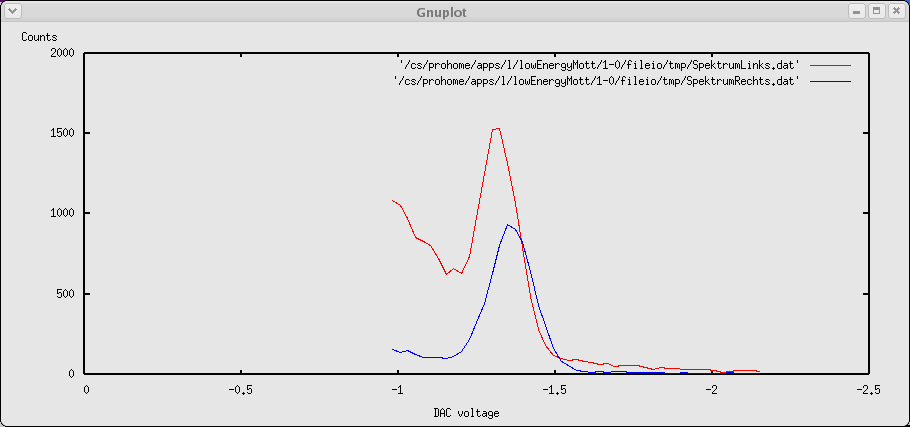 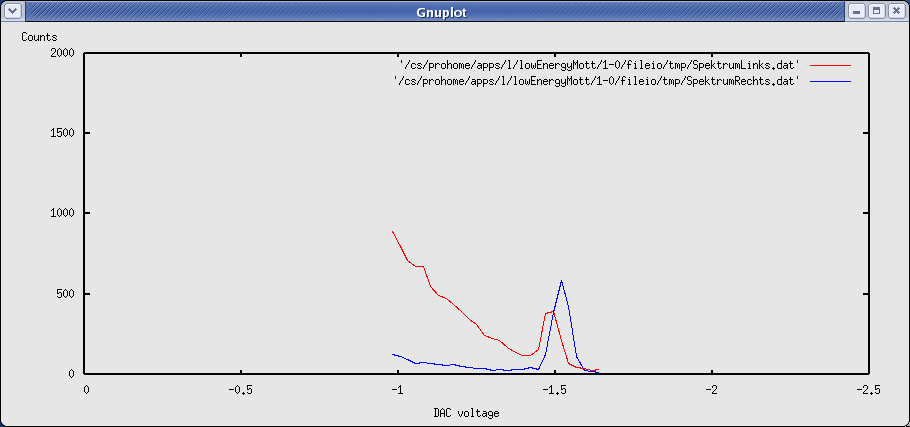 Talk Title Here
15
Asymmetry Data (100 keV, 300n A)
Detectors HV +115 V
Coarse Gain = 500, Fine Gain = 1.5
Lower Level threshold = 1.25 V 
Window Width = 0.1 V for spectra data, = 0.5 for asymmetry data
HWien = 90 degrees, MFB0D01A = -964 G-cm, MFB0D01B = 1013 G-cm
P = 31.3 % (Bulk GaAs)
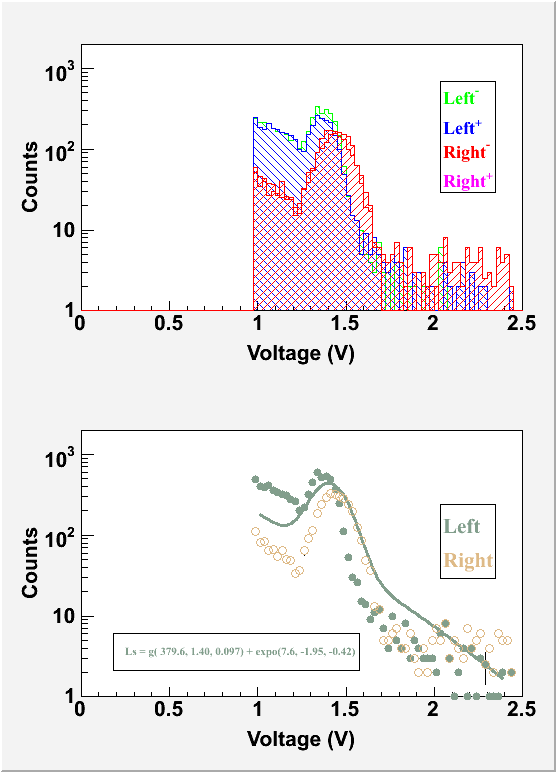 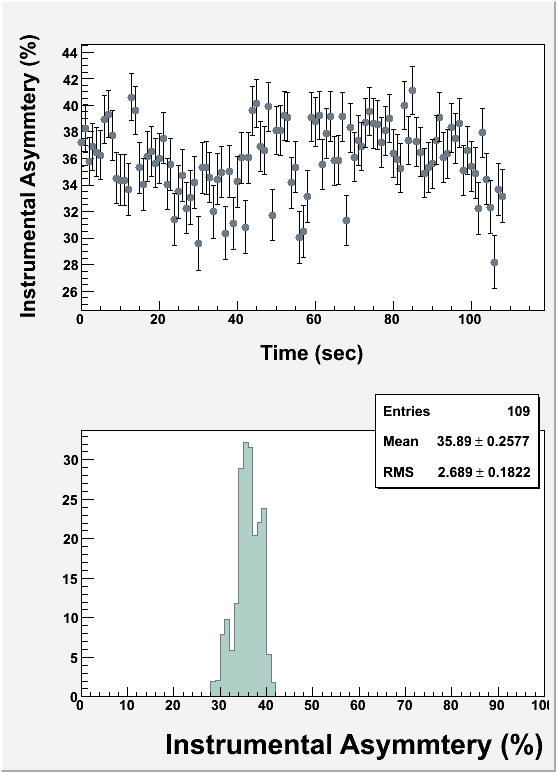 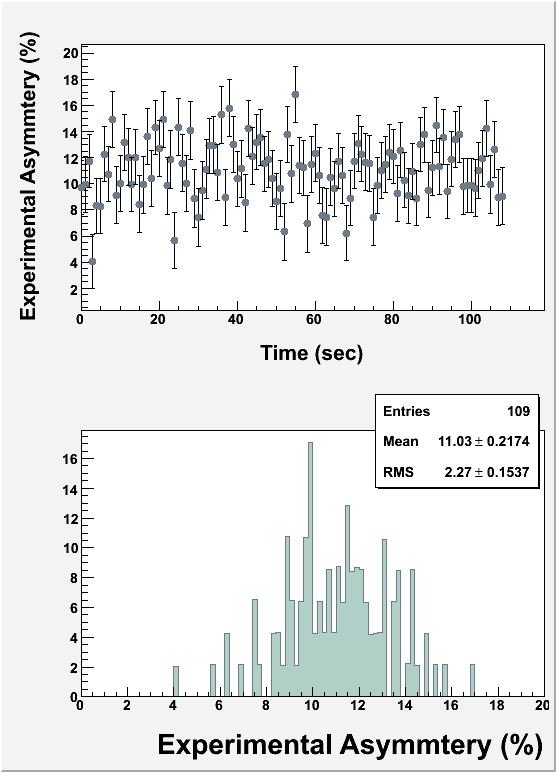 Talk Title Here
16
Asymmetry Data (500 keV, 300n A)
Detectors HV +115 V
Coarse Gain = 100, Fine Gain = 1.5
Lower Level threshold = 1.4 V 
Window Width = 0.1 V for spectra data, = 0.3 for asymmetry data
HWien = 90 degrees, MFB0D01A = -2369 G-cm, MFB0D01B = 2369 G-cm
P = 67.7 % (Super Lattice GaAs)
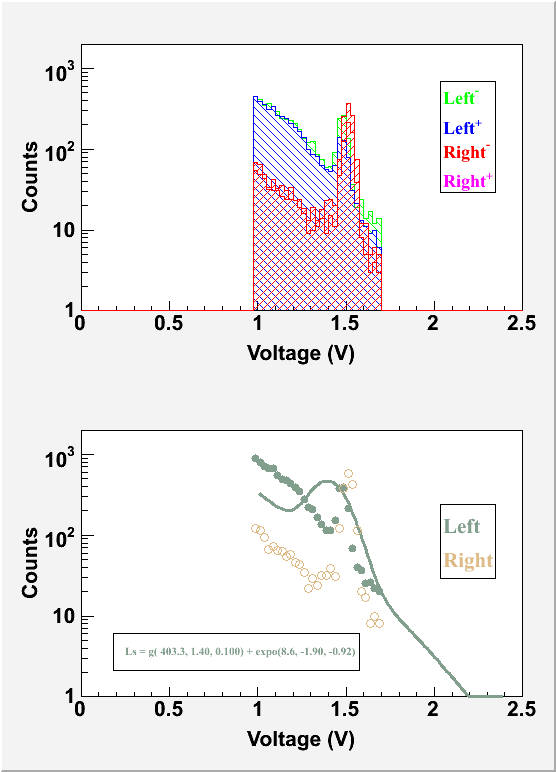 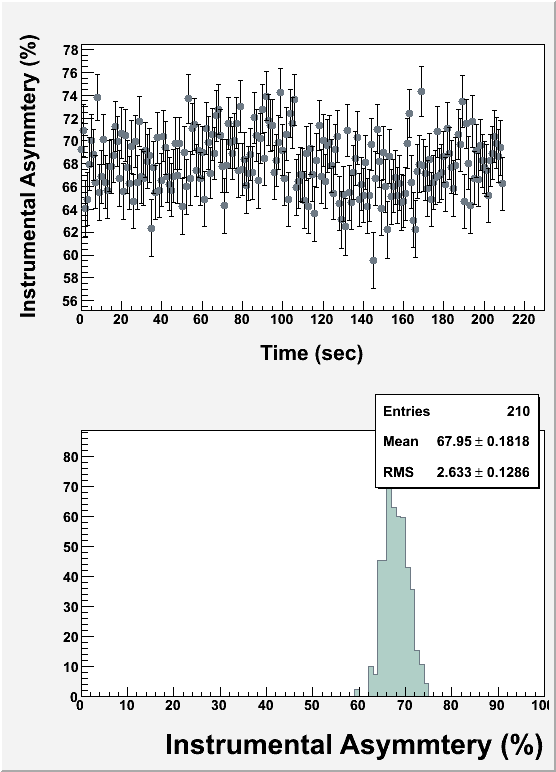 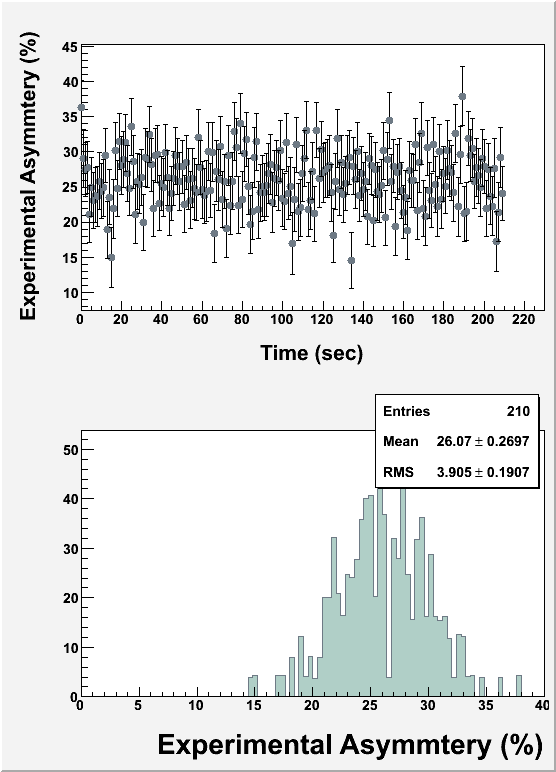 Talk Title Here
17
Target Thickness Extrapolation
Single-Atom Sherman Function must be corrected for plural scattering (a few large angle scattering) in the target:






alpha = 0.0005/A for 100 keV electrons and 0.0001/A for 500 keV electrons
If possible, run with the thinnest target
Talk Title Here
18
Target Thickness Scan at 100 keV
Talk Title Here
19
Design of
UITF 200 keV Mott Polarimeter
Talk Title Here
20
DAQ Schematic Diagram
VXS crate
4 Helicity Signals,
1 FC, 2 BPMs (X±, Y±)
Counting
fADC
Integ.
fADC
SBC
TI
4 Helicity Signals
Helicity
Trigger
SCA 
Out
Amp
Out
590A
Amp/Disc
Fanout
OR
142A
Preamp
E Out
Mott Trigger
570 Amp
142B
Preamp
E Out
T Out
Left (120˚)
Detector
Right (120˚)
Detector
Left (50˚)
Detector
Right (50˚)
Detector
BU-012-050-100
BU-013-050-1000-S
Talk Title Here
21
Helicity Signals
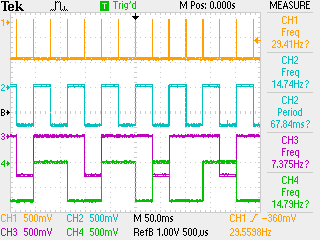 T_Settle
Pair Sync
Helicity Pattern
Reported or Delayed Helicity
Talk Title Here
22
New DAQ for Mott Polarimeter
Measure Mott asymmetry (event counting)
Measure Charge asymmetry (per helicity)
Measure position differences (per helicity)
DAQ Triggers:
Mott Detector
Helicity

DAQ Hardware:
VXS crate (Ordered)
XVR-16 from Abaco Single Board Computer (SBC) (Ordered)
Jefferson Lab Flash Analog-to-Digital Convertor (fADC250) (quantity = 2) (On-site)
Trigger Interface (TI) (On-site)
Front Panel Signal Distribution module (On-site)
Desktop (Ready to Order)
Talk Title Here
23
Installation Timeline
DAQ design and procurement: October – December
CODA and Firmware: January
Data decoding and analysis: January - February
DAQ tests: January – February
Ready for beam: March 1, 2021
Talk Title Here
24
DAQ Readouts
Mott Trigger:
Counting fADC
Integration fADC
Helicity Trigger:
Integration fADC
Talk Title Here
25
Signals to DAQ
Signals to Counting fADC:
(2) Amp Out
(2) Timing output from preamplifier
(4) Helicity Signals

Signals to Integration fADC (helicity-gated):
(2) SCA Out
(4) Helicity Signals
(1) FC
(8) 2 BPMs (X±, Y±)
Talk Title Here
26
Target and Rates
Wien Vertical at 90˚
Gold Targets (Z=79): 100, 300, 500 Å
Silver Targets (Z=47): 300, 500, 2000 Å
Solid angle of 0.11 msr (hole with diameter of 0.02” at 1.6875”)
Backward scattering angle of 130 degrees:









Viewer and a thru hole
Talk Title Here
27
Collimators
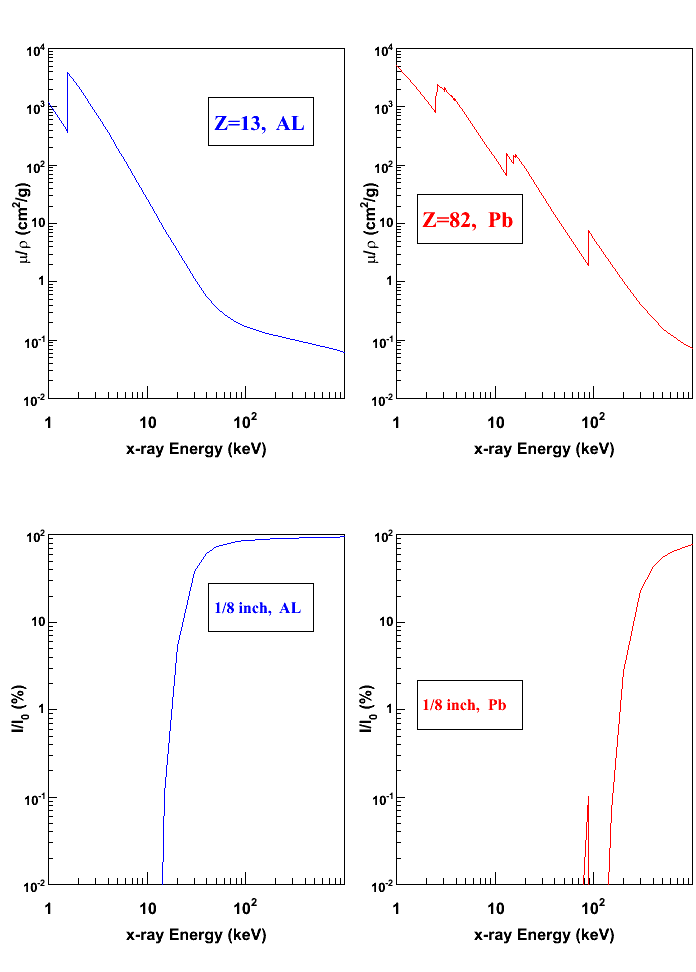 Electron Shielding: The front collimator is 1 mm thick Al. Do not change the Al Collimator.


x-ray Shielding: Add 1/8 inch lead jacket around the Al Collimator.
Talk Title Here
28
Cables, …
(4)	Bias cable, SHV connector, 0 - 1000 V, male connectors

(2)	E 142A preamp 93-ohm cable, RG62A/U BNC, male connectors
(2)	T 142A preamp 50-ohm cable, RG58A/U BNC, male connectors
(2)	Test 142A preamp 50-ohm cable, RG58A/U BNC, male connectors
(2)	142A preamp power cable, 9-pin D connectors (amphenol 17-10090), female in cave, male in service rack 




(2)	E 142B preamp 93-ohm cable, RG62A/U BNC, male connectors
(2)	T 142B preamp 50-ohm cable, RG58A/U BNC, male connectors
(2)	Test 142B preamp 50-ohm cable, RG58A/U BNC, male connectors
(2)	142B preamp power cable, 9-pin D connectors (amphenol 17-10090), female cave, male in service rack
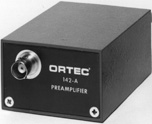 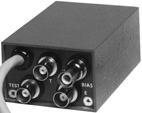 Talk Title Here
29
Wednesday, December 8, 2021